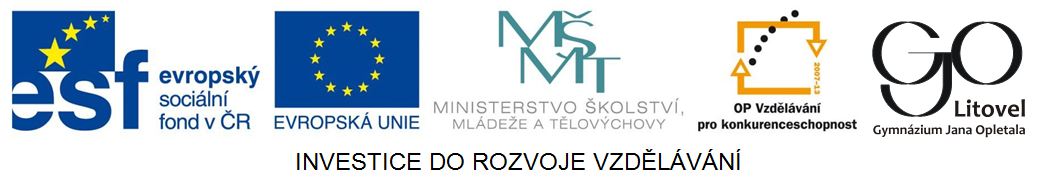 Karboxylové kyseliny I
Vlastnosti
Názvosloví
Karboxylové kyseliny jsou kyslíkaté deriváty uhlovodíků, které obsahují karboxylovou skupinu –COOH.
Název karboxylová skupina je vyjádřením toho, že jeden uhlík nese zároveň karbonylovou skupinu C=O 
a hydroxylovou skupinu -OH.
Karboxylový uhlík rozepisujeme
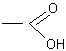 Vlastnosti
Karboxylové kyseliny dělíme podle:
počtu karboxylových skupin v molekule                                  			– monokarboxylové
	- dikarboxylové
		- trikarboxylové
tvaru řetězce 	– alifatické (nasycené, nenasycené)
	    	- aromatické
Vlastnosti
Acyklické karboxylové kyseliny s malým počtem uhlíkových atomů jsou kapaliny pronikavého zápachu. Velmi nepříjemně páchne například kyselina máselná
Dvojsytné karboxylové kyseliny a aromatické kyseliny jsou krystalické, většinou bílé látky. 
Karboxylové kyseliny s malým řetězcem jsou ve vodě rozpustné, s narůstající délkou uhlíkového řetězce rozpustnost ve vodě klesá
V kapalném stavu mohou jejich molekuly vytvářet vodíkové vazby		O…..H-O
R-C			C-R
		O-H…..O
Vlastnosti
Karboxylová skupina má výrazně kyselé vlastnosti, protonizuje se ve vodném prostředí snadno za vzniku karboxylátového anionu.
R-COOH + H2O → R-COO- + H3O+
Nejsilnější karboxylovou kyselinou je kyselina mravenčí, pKa = 3,7. Další kyselina octová je už o řád slabší (pKa = 4,7).
S narůstající délkou uhlíkového řetězce síla kyselin klesá.
Vlastnosti
Karboxylové kyseliny i jejich deriváty jsou v přírodě velmi rozšířeny.
Patří mezi sloučeniny, které byly historicky objeveny a popsány mezi prvními, proto se pro ně udržely tradiční (triviální) názvy – mravenčí, octová, máselná, vinná, citronová...
Mnoho karboxylových kyselin se účastní významných metabolických procesů v živých organizmech – mléčná, citronová,…
Vlastnosti
Systematické názvy tvoříme z názvu uhlovodíku připojením koncovky –ová kyselina.
Pokud se uhlík karboxylové skupiny nezapočítává do řetězce, používáme příponu –karboxylová kyselina.
Dvojsytná kyselina má koncovku –diová kyselina.
Běžně karboxylové kyseliny označujeme triviálními názvy, které často vypovídají o vlastnostech nebo výskytu kyseliny.
Úkol: Vypište vzorce a názvy karboxylových kyselin. 
(Použijte učebnici Chemie II pro gymnázia; Kolář, Kodíček; Pospíšil str. 40).
Názvosloví
Vzorcem i oběma názvy zapište:
Nasycené monokarboxylové: mravenčí, octová, propionová, máselná, valerová, kapronová, palmitová, stearová

Nenasycené monokarboxylové: akrylová, sorbová, olejová

Dikarboxylové: šťavelová, malonová, jantarová, glutarová, adipová, maleinová, fumarová

Aromatické: benzoová, ftalová, tereftalová
Názvosloví
Kolář K., Kodíček M., Pospíšil J.: Chemie II (Organická a biochemie) pro gymnázia. 1.vydání.Praha: SPN, 2000. ISBN 80-85937-49-2
 McMurry, J.: Organická chemie. 1.vyd., Brno, 2007. ISBN 978-80-214-3291-8.  
Pacák, J., Čipera, J., Halných, J., Hrnčiar, P., Kopřiva, J.: Chemie pro II. ročník gymnázií. 1.vyd., Praha, 1985.  
Vacík, J., Barthová, J., Pacák, J., Strauch, B., Svobodová, M., Zemánek, F.: Přehled středoškolské chemie. 1. vydání, Praha, 1990. ISBN 80-04-22463-6
Použitá literatura